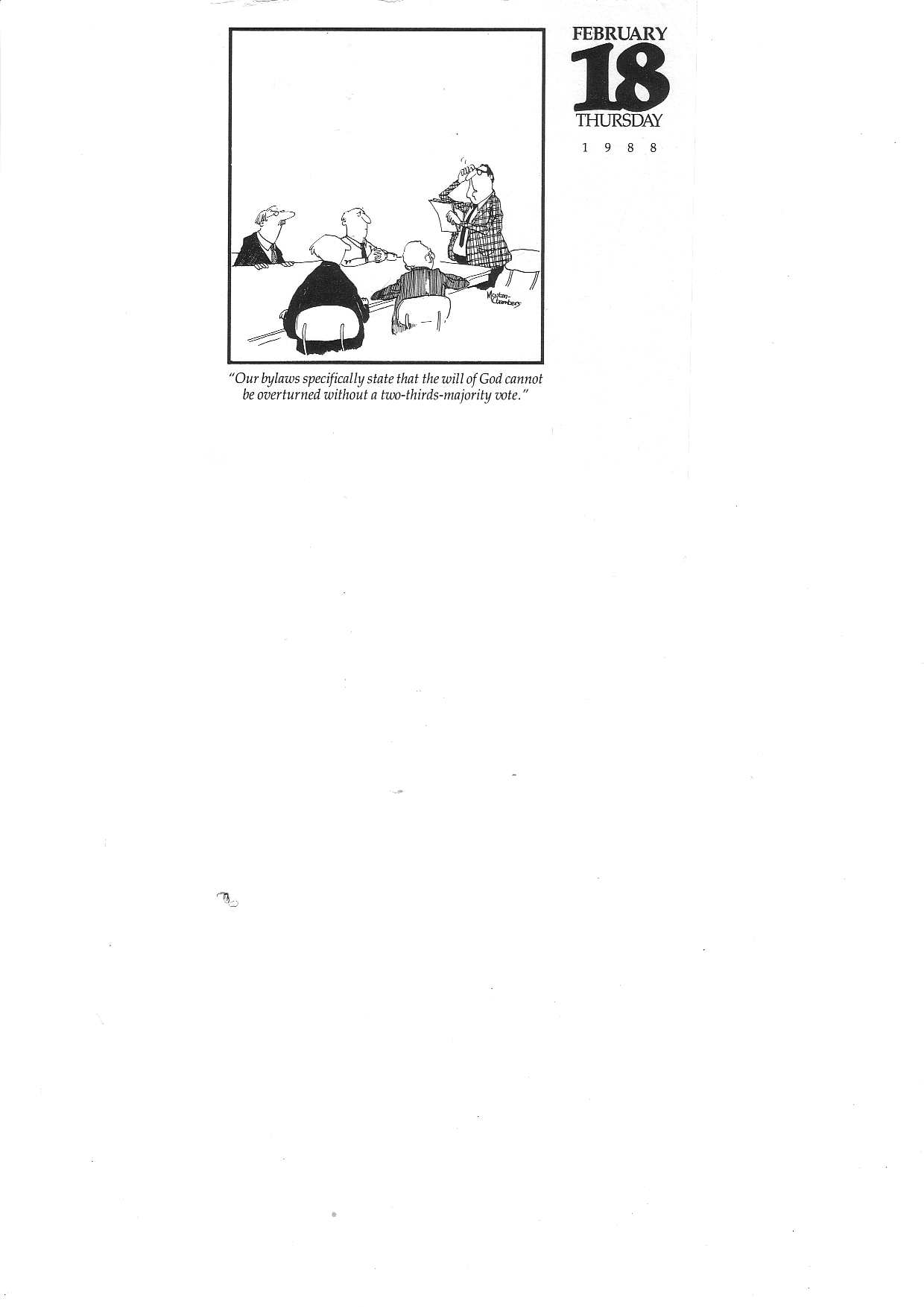 Ecclesiology Notes, pages 35-85
Leadership Structure in the Bible
OT
• 
Inter-testament
• 
NT
Dr. Rick Griffith, Singapore Bible College
BibleStudyDownloads.org
"Our bylaws specifically state that the will of God cannot be overturned without a 2/3 majority vote."
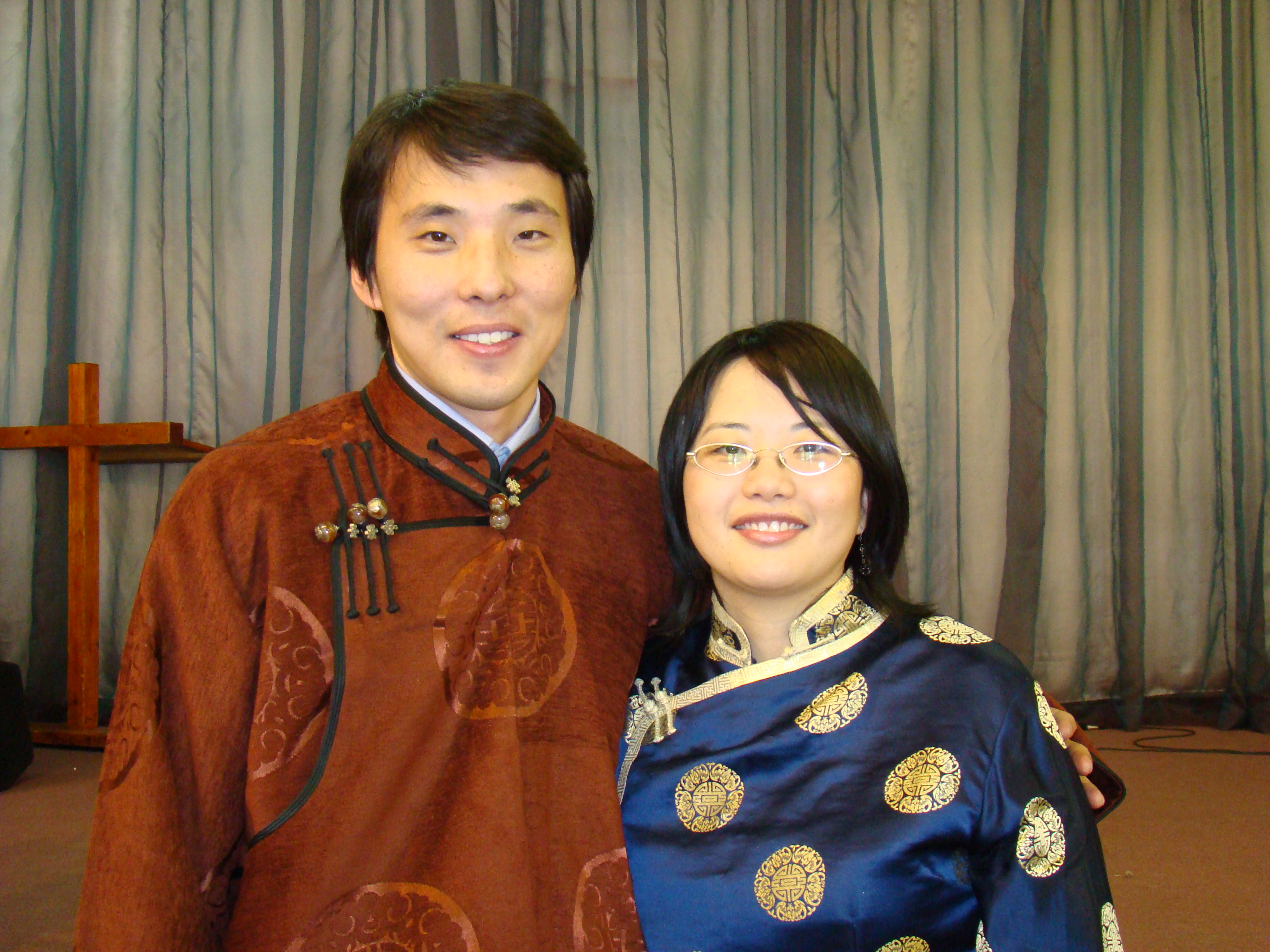 Church Leadership
35
What does it take?
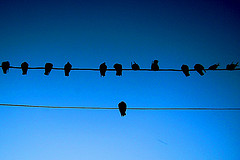 35
Secular versus Pastoral Leadership: What's the Difference?
Secular
Pastoral
Appointed
Divine call
Physical needs
Spiritual needs
Highly educated
Calling qualif.
Voice of people
Listen to God
Directing
Leading
The Key Principle
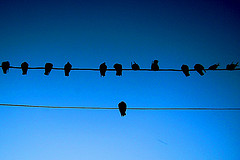 35
Secular versus Pastoral Leadership: What's the Difference?
Secular
Pastoral
Rancher
Shepherd
Profit motive
Glorify God
Own interests
Will of God
Power & image
Others concern
Authoritarian
Servant leader
The Key Principle
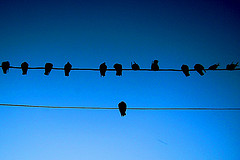 35
Secular versus Pastoral Leadership: What's the Difference?
Secular
Pastoral
Wealthy leaders
Poor pastors
Selfish
Selfless
Position
Spiritual Qualif.
Boss (CEO)
Servant of all
Pride, ego
Meek humility
The Key Principle
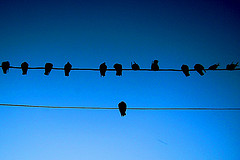 35
Secular versus Pastoral Leadership: What's the Difference?
Secular
Pastoral
Depend on self
Depend on God
Served
Serve
Impatient
Patient
Dishonesty
Integrity
Own benefit
Sacrificial
The Key Principle
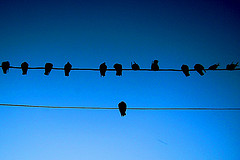 35
Secular versus Pastoral Leadership: What's the Difference?
Secular
Pastoral
Human sources
Bible
Temporal results
Eternal reward
Immoral OK
Morality
Time bound
Timeless
Duty
Call
The Key Principle
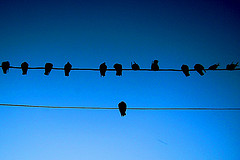 35
Secular versus Pastoral Leadership: What's the Difference?
Secular
Pastoral
One birth OK
Born again
Paid followers
Volunteers
Complaining OK
Contentment
The Key Principle
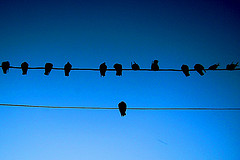 My Key Leadership Principle:
35
Be faithful (1 Cor. 4:1-2)
Help the poor (Isa. 58:7-8)
Love HIV sufferers
Teach children (Matt. 18:1-10)
Be an example (1 Pet. 5:3)
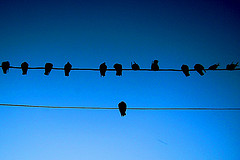 My Key Leadership Principle:
35
Preach sincerely (1 Thess. 2:10)
Maintain unity (Eph. 4:1)
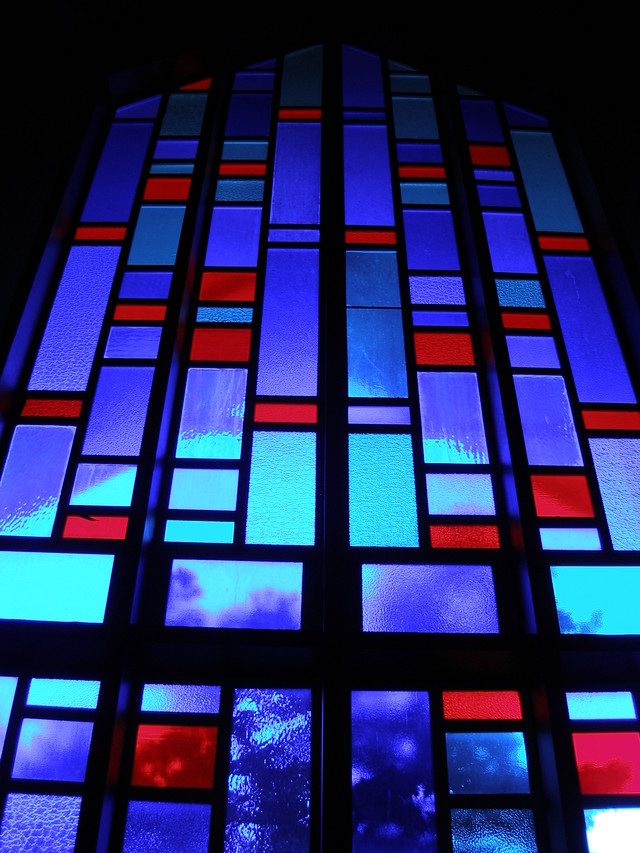 36
What Should Leaders Aim For?
Numerical church growth is not a NT emphasis
(1 Cor. 4:2)
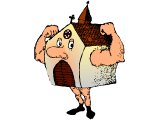 36
Scriptural Marks of a Healthy Church
Healthy churches...
are measured in spiritual rather than numerical terms
follow biblical rather than cultural patterns of ministry
are based on theological rather than sociological foundations
Kenneth O. Gangel, "Marks of a Healthy Church," Bibliotheca Sacra 158 (October-December 2001): 467-77
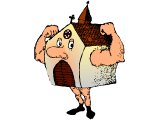 36
Scriptural Marks of a Healthy Church
Healthy churches...
focus on a ministry model rather than a marketing model
adopt scriptural rather than secular models of leadership
Kenneth O. Gangel, "Marks of a Healthy Church," Bibliotheca Sacra 158 (October-December 2001): 467-77
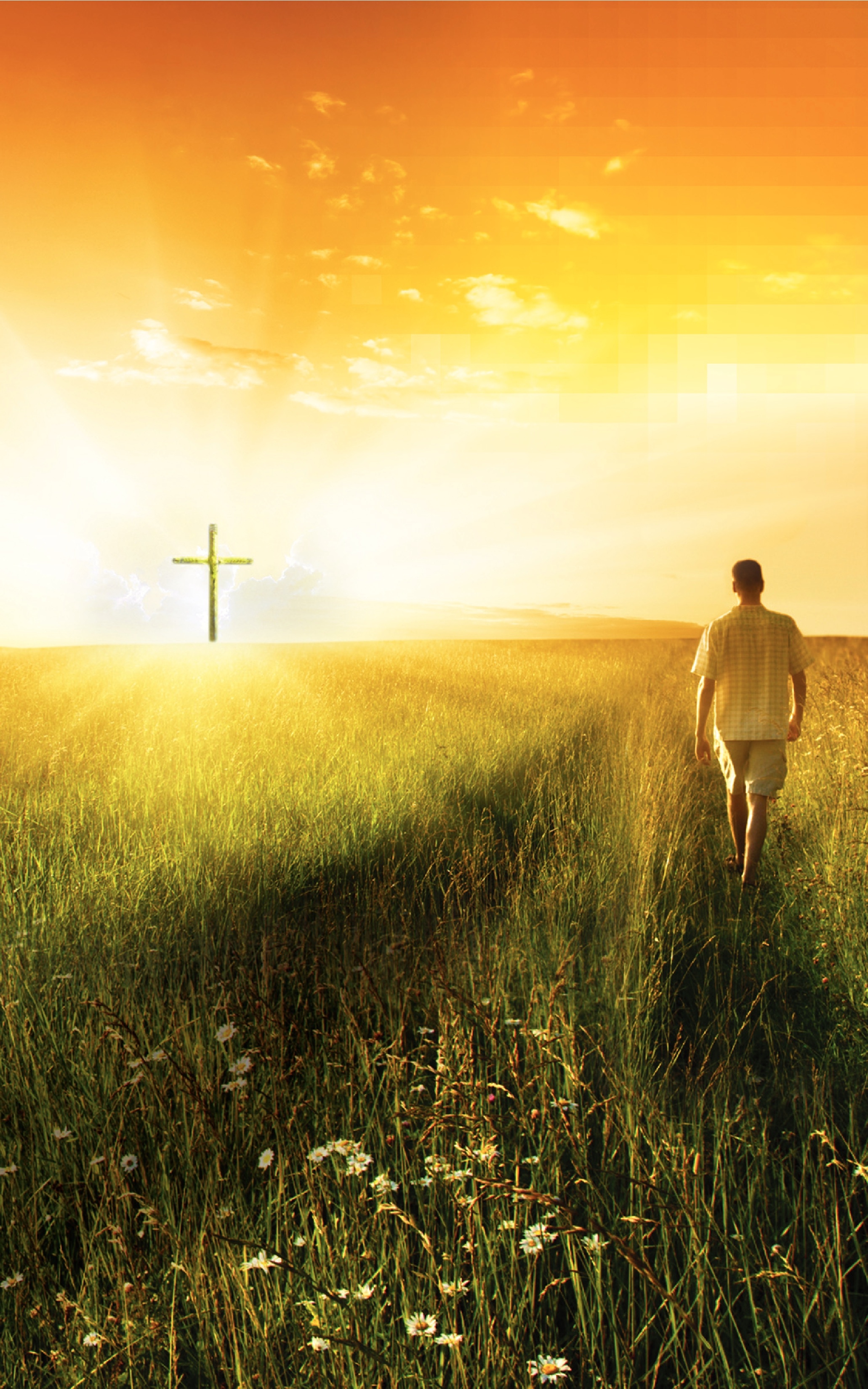 Biblical Leadership Principles
37
Personal Leadership
• God's Priorities
• Adapt Your Style
• Serve People

2.  Selecting Leaders
• Delegate
• Spiritual Qualities
• Build a Team

3.  Other Principles
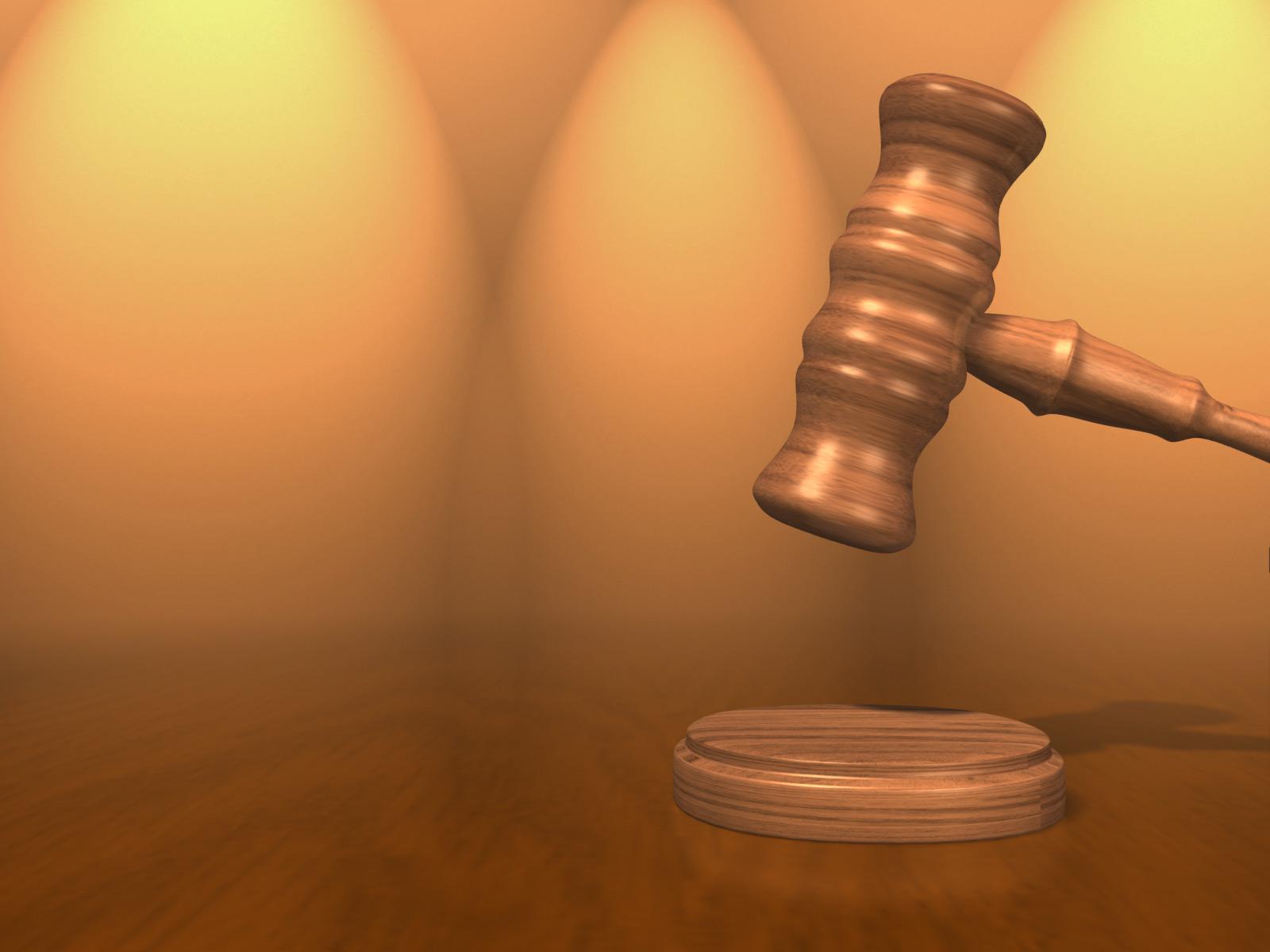 38
LEADERSHIP STRUCTURE IN THE OLD TESTAMENT
Is there a pattern?
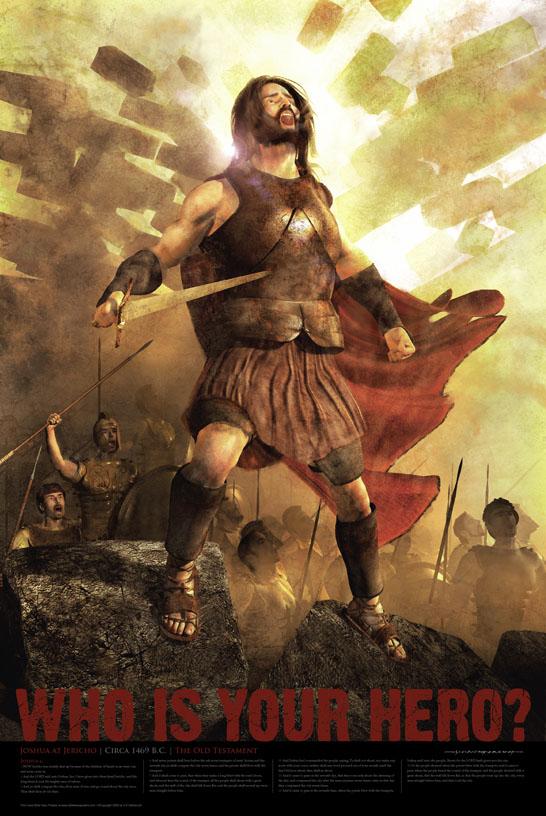 任务
无法完成的
约书亚记
THE SINGLE LEADER MODEL
占领
Dr. Rick Griffith, 新加坡神学院
BibleStudyDownloads.org
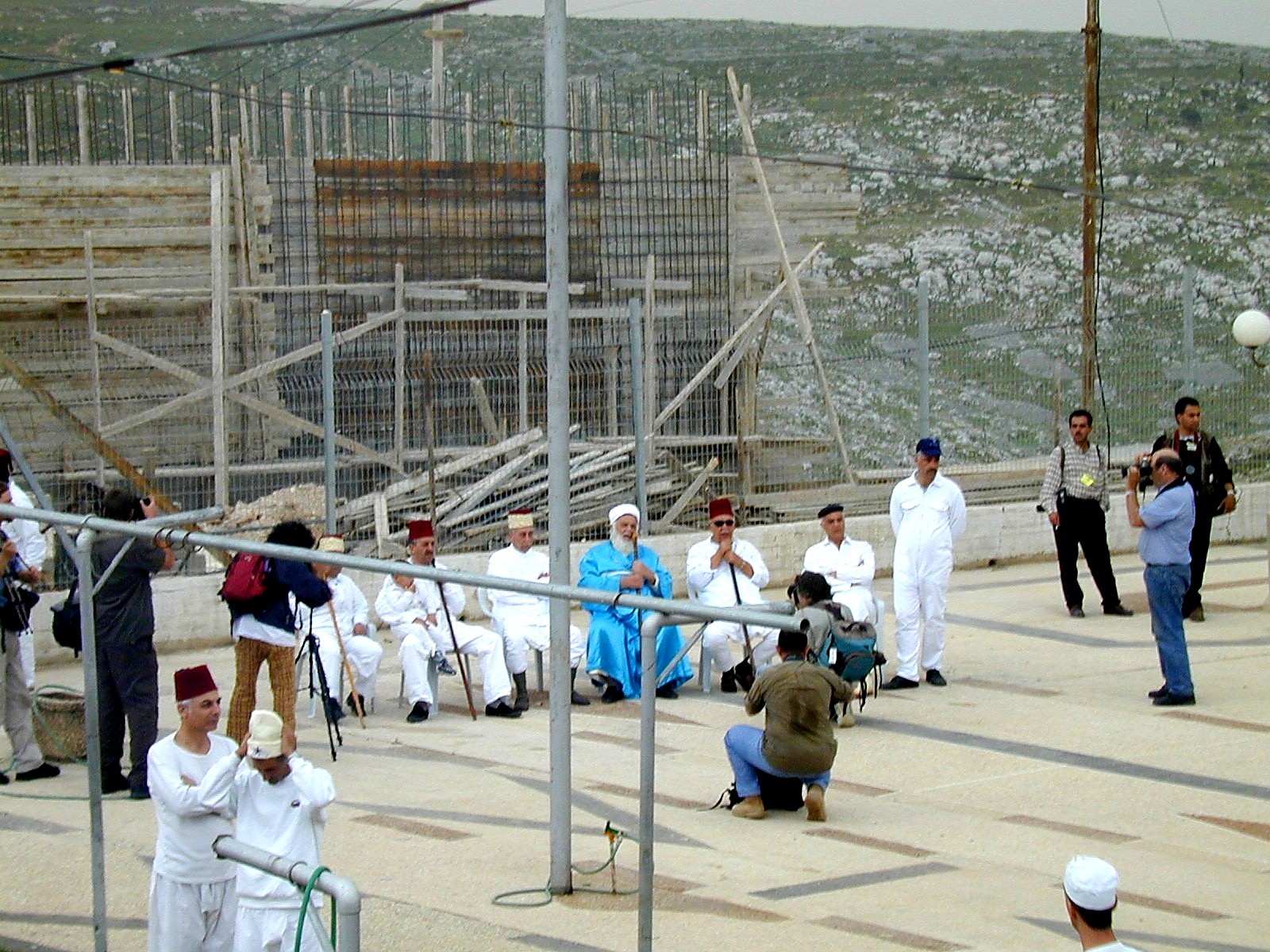 38
The Elders of Israel
What do you learn about the elders of Israel from your assigned verses?
Samaritan Elders Today
The Elders of Israel
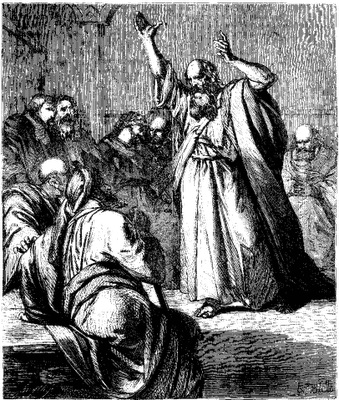 48
Elders are found throughout the nation's history
Elders were prominent even when God spoke revelation through a single man such as Moses (Exod. 3:16, 18; 4:29, etc.) or a prophet like Elijah (2 Kings 6:32)
There was always a plurality of elders in the OT—only once does the word appear in the singular ("elder" in Isa. 3:2)
The Elders of Israel
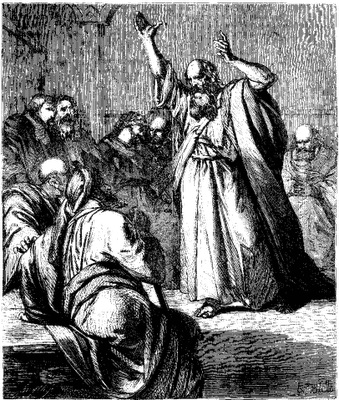 48
Elders led at various levels: national, regional, city, house
Elders ruled other nations, such as Midian (Num. 22:4), Moab (Num. 22:7), and Gibeon (Josh. 9:11).
Once Israel's elders prophesied (Num. 11:25-26).
Elders were commanded to teach the people God's laws every seven years (Deut. 27:1-8; 31:9-10), which they did under Josiah (2 Kings 23:1-2).
The Elders of Israel
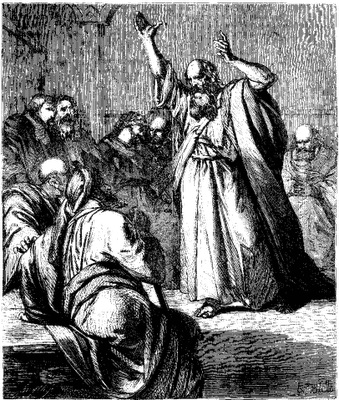 50
Elders were respected for their wisdom (Ps. 107:32; Prov. 31:23; Lam. 4:16; 5:12)
Elders counseled kings in their ruling (1 Kings 12:6-8, 13; 20:7-8; Jer. 26:17) and anointed kings to power (1 Chron. 11:3)
Elders submitted to prophets' instructions (Elijah in 2 Kings 6:32; Ezekiel in Ezek. 14:1)
The Elders of Israel
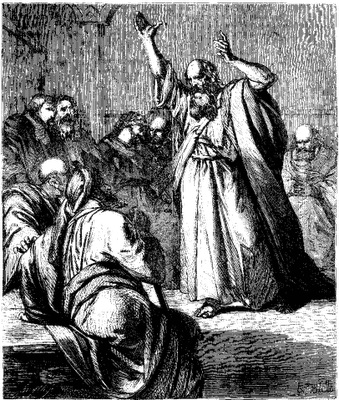 50
Elders ruled alongside other administrators: a palace administrator, the city governor, and officials (2 Kings 10:1, 5). Their decision was especially binding in postexilic times (Ezra 10:8, 14).
OT elders often failed to lead the people biblically
Elders will rule over Israel in the future millennial reign of Christ (Isa. 24:23)
The Elders of Israel
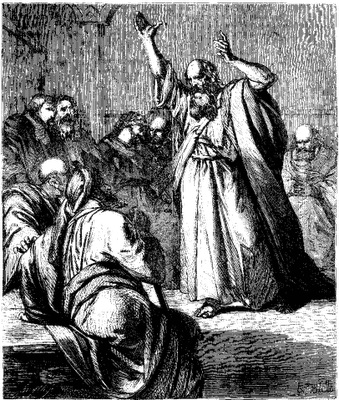 51
Unfortunately, the OT gives no explicit instructions on who they were or how to select them.  Yet the term itself implies that each group of elders was composed of older, mature men.
Key Questions to Answer
What is the biblical form of church government?

Who has the ultimate authority in local church matters? 

How is congregational say balanced with biblical commands to respect leaders?
OUTLINE
Introduction
Four facts
Basic approach
Church Government in the NT
Key functions of an Elder
Key function of a Deacon
Appointment of church officers
OUTLINE
Body:
Decision making in the local church 
Proposed form of church government
Leaders-Congregation dynamics
Conclusion
Sources
Four facts:
The Bible does not explicitly indicate a form of church government.

The Bible does not command the church to adopt any particular form of government.
INTRODUCTION
Four facts:
Two church offices are mentioned in the NT: 
Elder (Pastor/Overseer/Bishop – Acts 14:23; Phil. 1:1; Titus 1:5)
Deacon (servant) – Acts 6:3
INTRODUCTION
Four facts:
The qualifications of these two church officers are clearly stated in the Bible:
Elder (1 Tim. 3:1-7; Titus 1:5-7)
Deacon (Acts 6:3; 1 Tim. 3:8-13)
INTRODUCTION
Our Basic Approach
INTRODUCTION
We will determine the correct form of church government by understanding the key qualifications of elders and deacons in the NT since they are the only church offices noted.
两个问题：
谁拥有教会最后的发言权？
圣经如何论到教会领袖的模式？
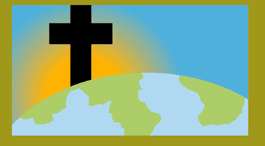 30
I. 会众在教会里拥有最终极的权利
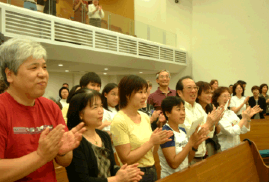 31
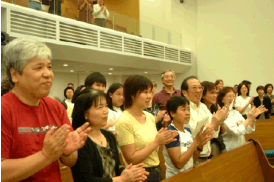 会众权利
执行教会纪律（太18:17）
「就告诉教会……」
挑选领袖（徒6:3）
「当从你们中间选出……」
传授正统的教义：
「我当日传给你们的，原是从主领受的……」（林前11:23）
「亲爱的弟兄啊……总要试验那些灵」（约一4:1）
「为……真道竭力的争辩。」（犹3）
32
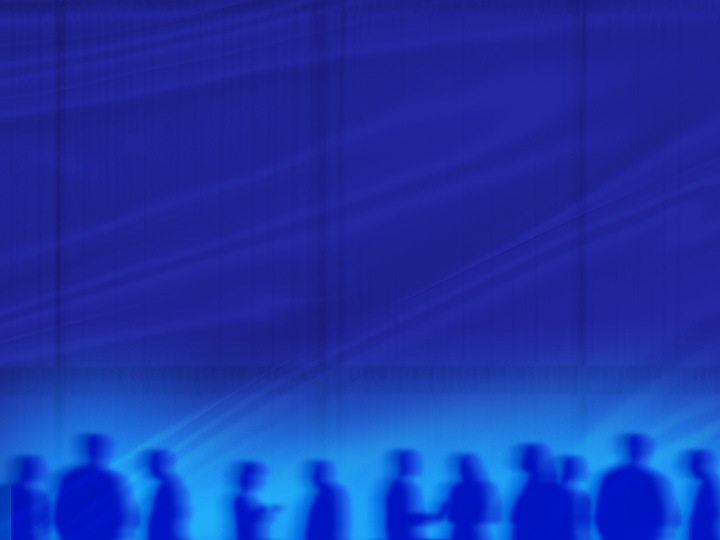 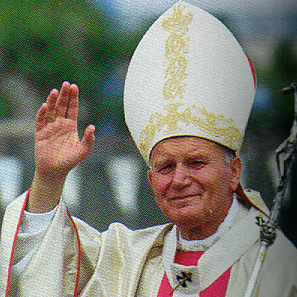 主教级
教会结构图
（简化）
244a
会督
圣公会		
信义会
卫理公会
东正教
天主教
教堂牧师
教堂牧师
教堂牧师
会吏
会吏
会吏
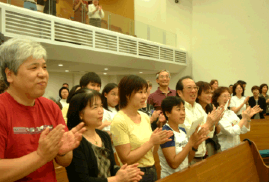 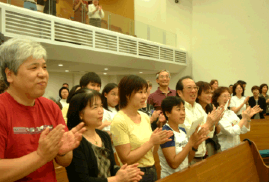 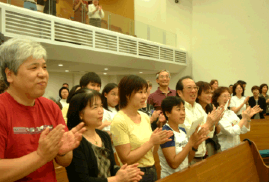 会友
会友
会友
33
基本长老会结构图
244a
长老会
主任牧师
主任牧师
主任牧师
长老
（议会）
长老
（议会）
长老
（议会）
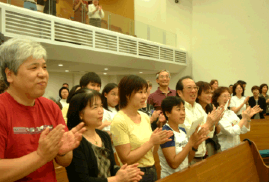 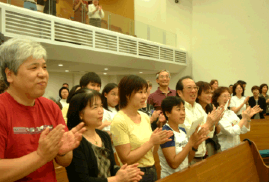 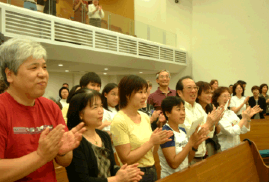 会友
会友
会友
34
区域长老会结构图
教区
长老群
长老群
主任牧师
主任牧师
主任牧师
主任牧师
主任牧师
主任牧师
长老
（议会）
长老
（议会）
长老
（议会）
长老
（议会）
长老
（议会）
长老
（议会）
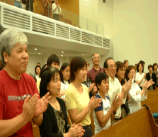 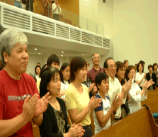 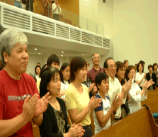 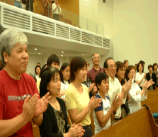 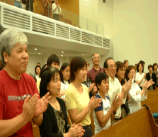 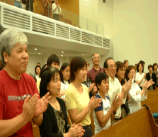 会友
会友
会友
会友
会友
会友
35
最高层长老会结构图
长老大会
教区
教区
长老群
长老群
长老群
长老群
长老（议会）
长老（议会）
长老（议会）
长老（议会）
长老（议会）
长老（议会）
长老（议会）
长老（议会）
长老（议会）
长老（议会）
长老（议会）
长老（议会）
会友
36
会友
会友
会友
会友
会友
会友
会友
会友
会友
会友
会友
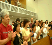 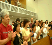 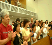 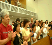 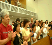 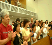 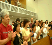 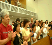 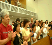 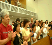 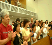 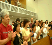 浸信会又如何？
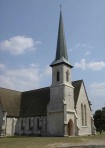 教会的自治权
37
两个问题：
谁拥有教会最后的发言权？
圣经如何论到教会领袖的模式？
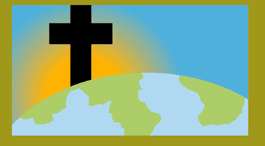 38
II. 圣经里的教会领袖模式是由长老组成.
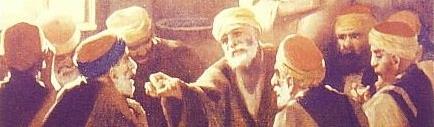 39
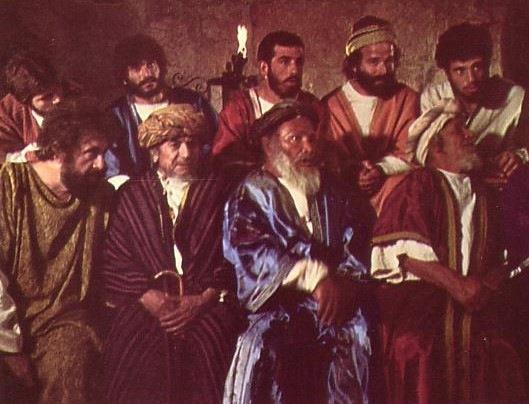 与摩西一起
领导的长老
主前1400年
由长老领导的摩西时代
「你去招聚以色列的长老，对他说……」（出3:16）
40
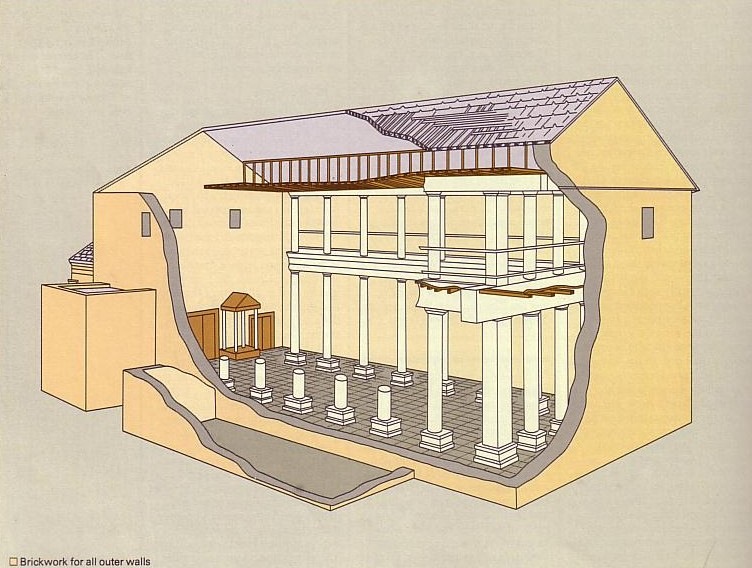 谁领导犹太会堂？
长老领导
的犹太会堂
主前600年
与摩西一起
领导的长老
主前1400年
41
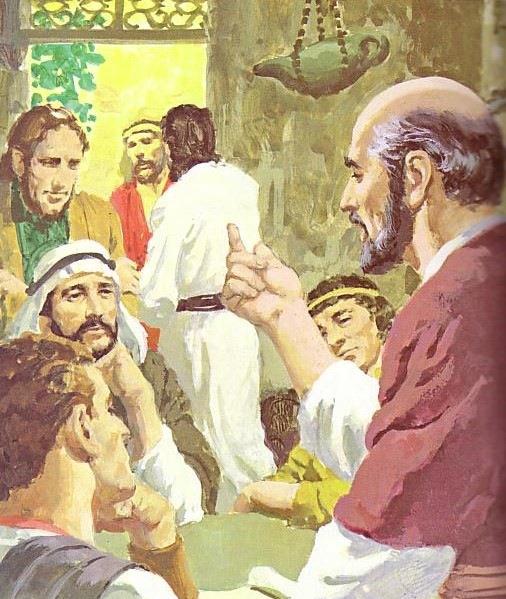 神在各个的时代里都主张团体领袖
长老领导
的犹太会堂
主前600年
新约
长老
与摩西一起
领导的长老
主前1400年
42
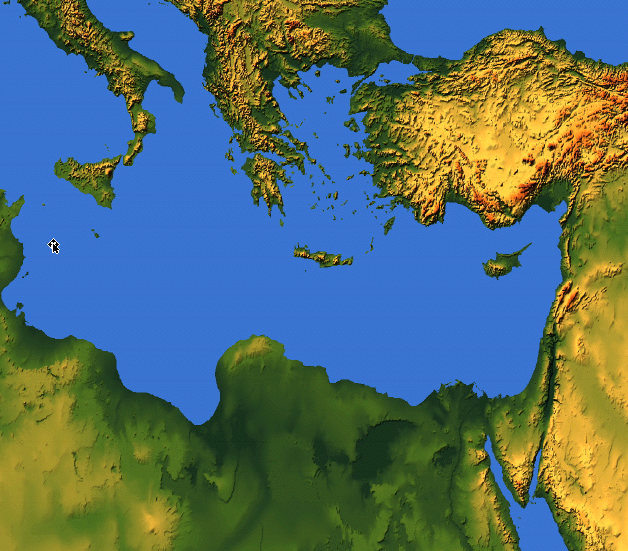 55
长老 = 监督 = 会督 = 牧师
各处所提及的长老
耶路撒冷（主后47）
CNV Acts 11:30 他们就这样行了， 由巴拿巴和扫罗经手送到长老们那里。
以弗所（主后57)

CNV Acts 20:17他从米利都派人去以弗所， 请教会的长老来。
加拉太（主后48）
NIV Acts 14:23 两人在各教会为他们指派了长老； 禁食祈祷之后， 就把他们交讬给所信的主。
革哩底（主后66）

NIV Titus 1:5我从前留你在克里特岛， 是要你办好没有办完的事， 并且照我所吩咐的， 在各城设立长老。
腓立比（主后62）

NIV Philippians 1:1 基督耶稣的仆人保罗和提摩太， 写信给所有住在腓立比， 在基督耶稣里的圣徒、 监督和执事:
旁非利亚、加拉太、加帕多家、亚洲及庇推尼（主后64）
彼5:1「我这作长老……劝你们中间与我同作长老的人。」（参1:1）
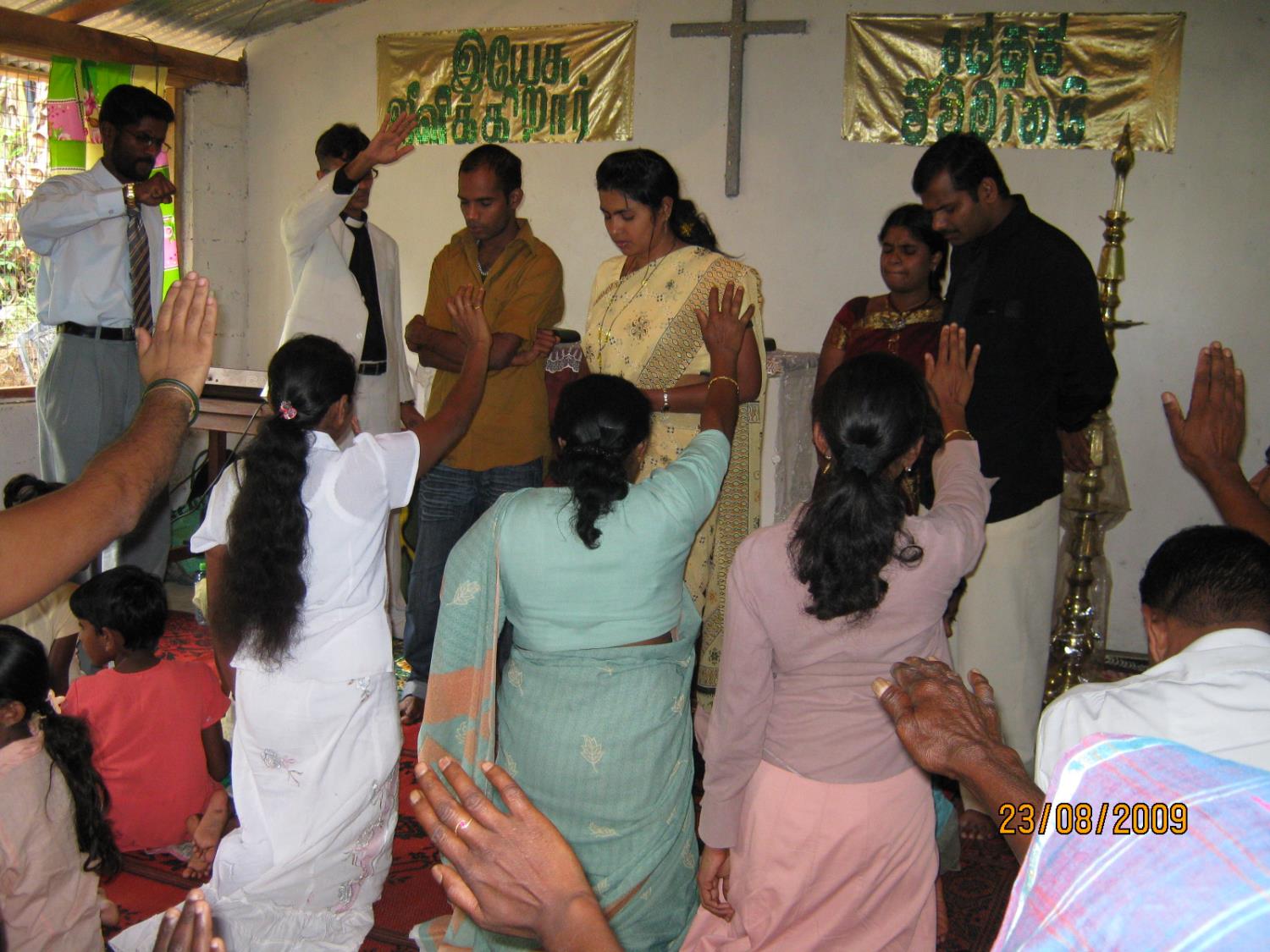 长老当作什么？
44
「作全群的监督」（徒20:28）
「善于教导」（帖前5:12；提前3:2；多1:9b）
良好的圣经基础（多1:9a）
教导神的计划（徒20:20,27）
受薪制的教导（提前5:17）
最高职位：教导（徒6:1-7）
长老领导执事（腓1:1）
长老的牧养职分
(a) 教导的长老：
INTRODUCTION
BODY
45
236c1
长老的三个牧养工作
教导
提前3:2；5:17
236a 6b
长老和执事的关系
模式一：主任牧师带领执事会
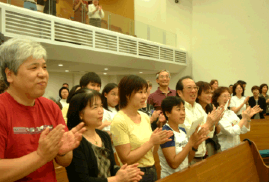 主任牧师
执事会
不符合圣经
47
236a 6b
长老和执事的关系
模式二：主任牧师与执事会平起平坐
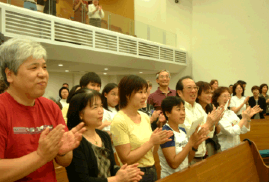 执事会
主任牧师
不符合圣经
48
236a 6b
长老和执事的关系
模式三：执事带领长老/牧者
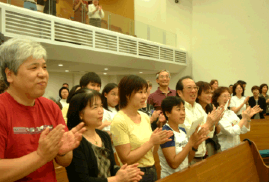 执事会
主任牧师
不符合圣经
49
236a 6b
长老和执事的关系
模式四：长老团带领执事会
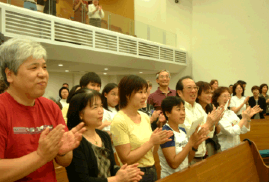 主任牧师
执事会
50
236a 6b
长老和执事的关系
使徒带领「七个执事」
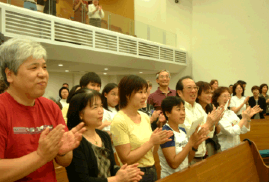 使徒
DDDDDDD
DDDD
DDDDD
「七位执事」
（徒21:8）
51
236a 6b
长老和执事的关系
模式五：长老与执事的委员会
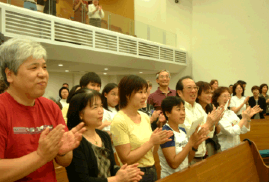 长老
DDDDDDD
DDDD
DDDDD
52
236c1
长老的三个牧养工作
教导	
提前3:2；5:17
牧师—教师	
弗4:11
牧养   
（保护与领导）彼前5:1-4; 徒20:29,35; 帖前5:12
53
三种类型的长老
236b
「那善于管理教会的长老，当以为配受加倍的敬奉，那劳苦传道教导人的，更当如此。」（提前5:17）
所有长老	
教导、保护、领导、服事、见证
无领薪或 $ 若有需要
领薪的经理
$
传道人及老师$$
236c1
长老的三个牧养工作
教导	
提前3:2；5:17
行政管理
「服事、关顾及见证」提前3:1，4-5；5:17


Episkopos =Epi「在上面」+skopos「看」= 「守望」
牧师—教师	
弗4:11
牧养   
（保护与领导）彼前5:1-4; 徒20:29,35; 帖前5:12
55
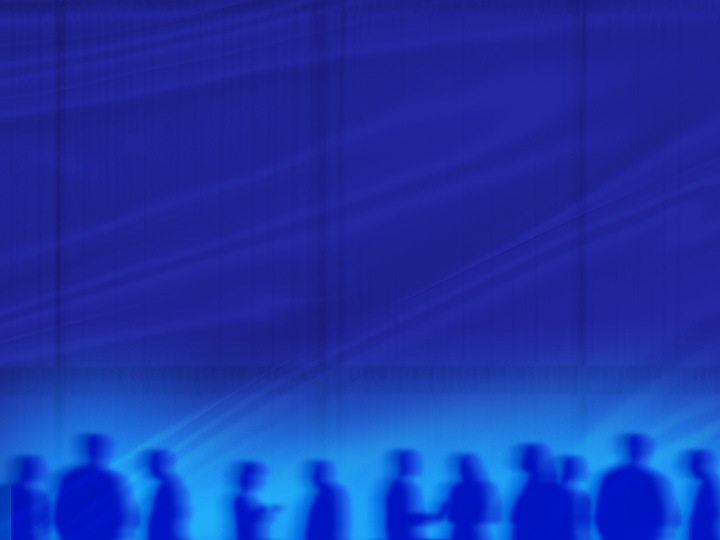 分担领导
圣经支持
长老群
而是多个长老
不是一个长老……
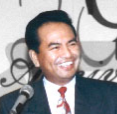 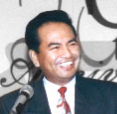 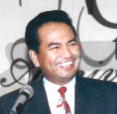 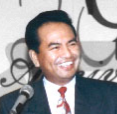 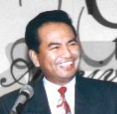 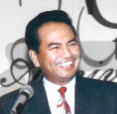 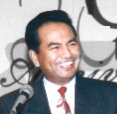 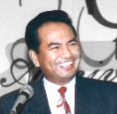 56
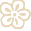 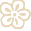 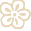 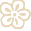 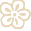 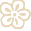 总结
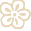 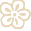 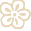 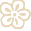 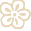 INTRODUCTION
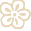 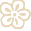 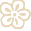 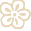 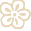 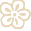 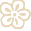 因此，新约呈现的长老功能是
教导、牧养及行政管理
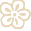 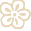 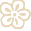 BODY
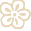 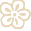 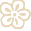 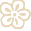 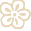 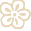 57
231
执事的主要功能
INTRODUCTION
服事
  a. 徒6:1-6
 b. 提前3:8-13
BODY
58
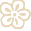 注意：

执事不是统治者，他们是附属在长老的治理之下。
执事辅助长老，尤其是减轻长老身负教会繁重的事工。
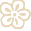 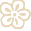 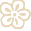 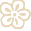 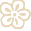 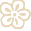 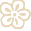 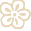 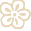 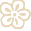 INTRODUCTION
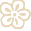 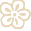 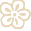 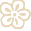 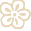 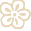 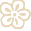 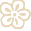 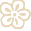 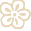 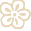 BODY
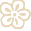 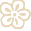 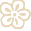 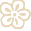 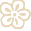 59
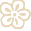 注意：

新约里并没有记载执事如同长老一样拥有治理教会的权利，也并没记载执事被吩咐去作教导圣经或正统的教义。
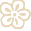 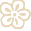 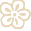 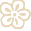 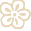 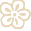 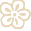 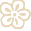 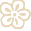 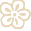 INTRODUCTION
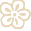 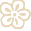 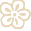 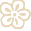 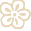 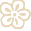 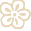 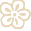 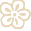 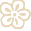 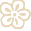 BODY
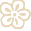 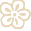 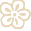 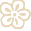 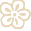 60
236a
设立教会管理的型式
INTRODUCTION
长老（管理/作抉择）
BODY
执事（服事）
会众（委任）
61
长老－会众动力
长老
INTRODUCTION
看自己如同仆人
爱
BODY
看他们如同领袖
会众
62
长老的资格是什么？
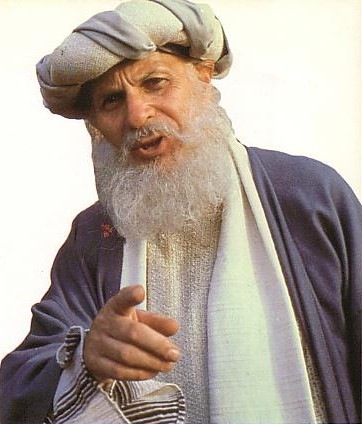 63
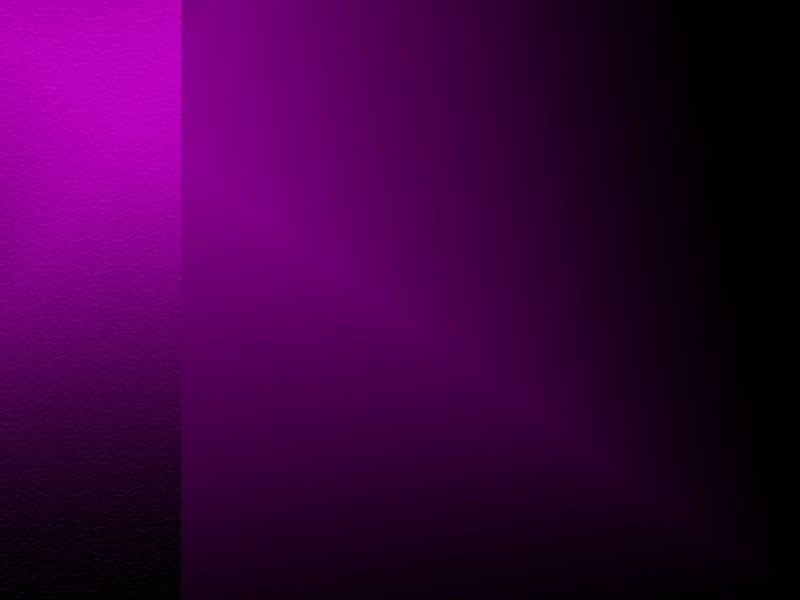 如何在教会里挑选领袖？
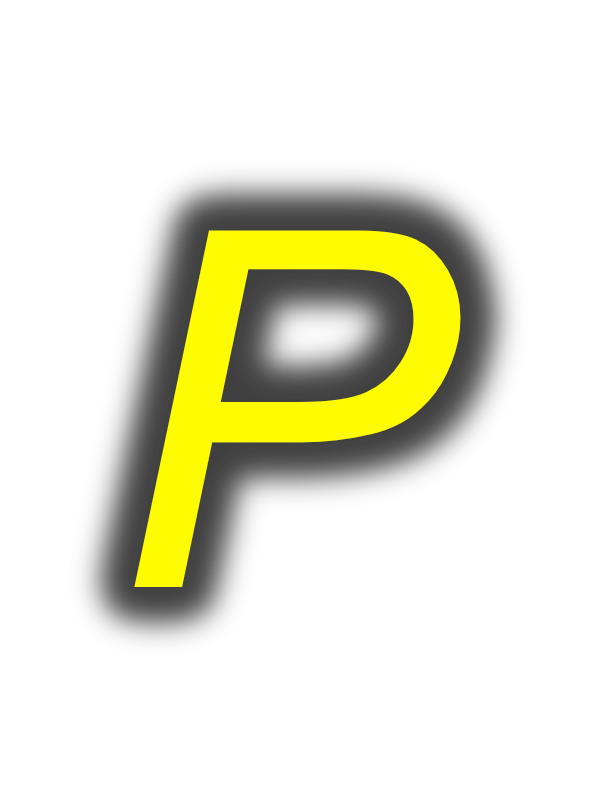 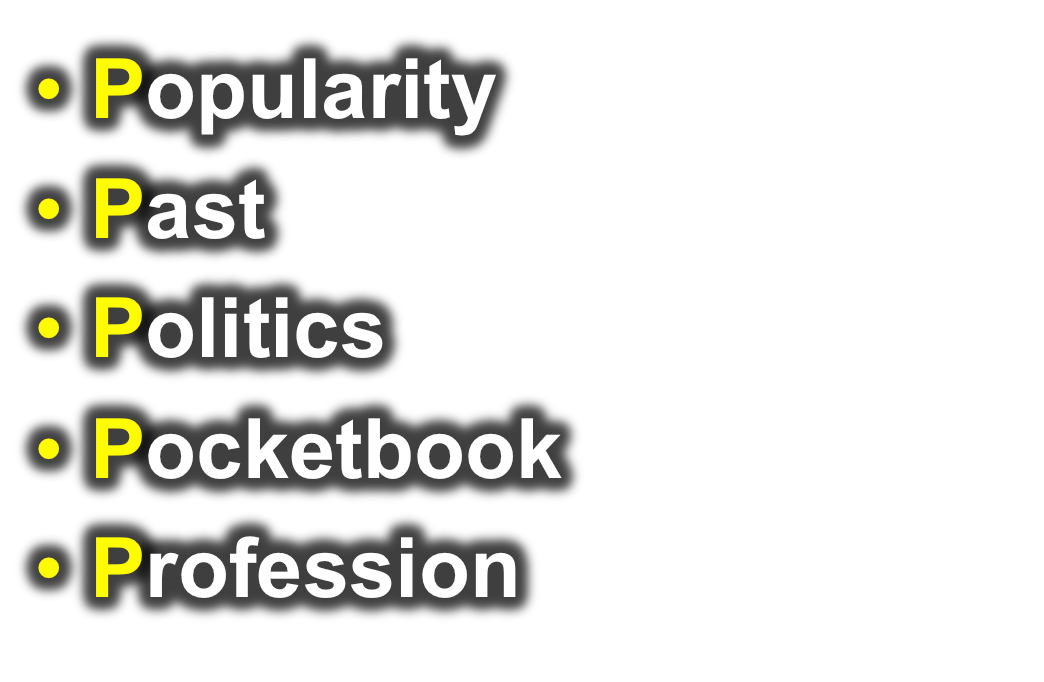 好名声
背景
精明
皮夹子
专业
64
教会当如何挑选领袖？
圣经例子：
                     会众决定/推举
INTRODUCTION
身体
a. 使徒
   徒1:12-26——会众选出，使徒指派
b. 执事
   徒6:3——会众选出，使徒指派
教会同工的指派
INTRODUCTION
使徒（例：保罗）或他的助手按立长老
a. 徒14:23
b. 多1:5
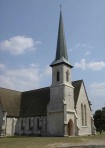 身体
66
Conclusion
63
With the demise of the apostolic age, it is therefore logical and scriptural to have the congregation choose both the elders and deacons of the church.
INTRODUCTION
BODY
How to Choose Leaders
The process of choosing or nominating and the election process should be clearly documented in the local church constitution in order to avoid confusion and misunderstanding. 

(The constitution should also give the process of hiring and firing both elders and deacons even though the Bible is silent on this matter.)
INTRODUCTION
BODY
提摩太前书
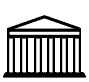 教会生活与次序
223
领袖的品质
他们是谁？监督  (长老，主教，牧师) 和执事
品质是指领袖现在的生活
如果领袖失败，他必须离职。
所有的品质是必需和相等重要得
品格是比才干重要 （只有两种特性有关才干）
管理自己的家重于工作
应该要合格才可以 
1. 给于敬虔方向
2. 教会可以避免不好或不熟练的领袖带来的不必要问题
224
监督(O) 与执事(d) 的品质
一般的名誉 
(察觉品格)
无可指摘		(O)
教外有好名誉  	(O)
庄重	 		(O & D)
225
监督(o)与执事(d)的品质
II. 家庭生活 (如有接婚) 
一个妻子的丈夫	(O & D)
妻子是被庄重的，不说谗言，有节制，凡事忠心。		(D)
儿女凡事敬重顺服	(O & D)
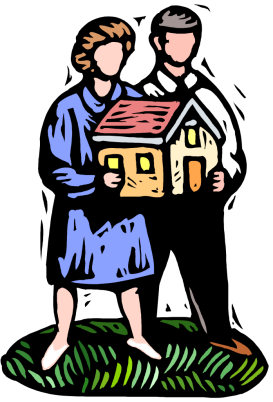 225
监督(o)与执事(d)的品质
III. 反面的特征
不轻易发怒    		(O)
不暴力			(O)
与人无争			(O)
不是初信主的	        (O)
不贪不义之财		(O & D)
不好酒；有节制的	(O & D)
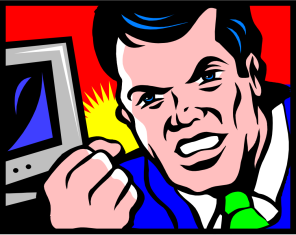 226
监督(o)与执事(d)的品质
IV. 正面的特征
乐意接待客旅		(O)
切合实际			(O)
先受考验			(D)
真诚			(D)

善于教导			(O)
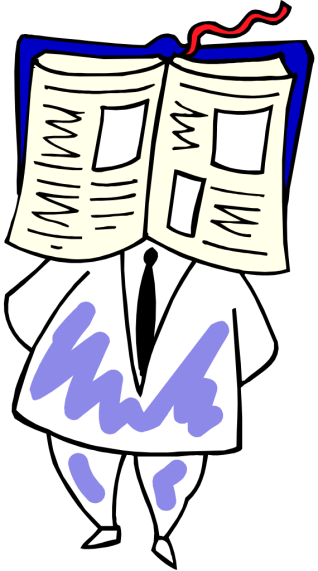 提摩太前书 3:8-13 (新译本)
232
8,照样，执事也必须庄重，不一口两舌，不酗酒，不贪不义之财。 9用清洁的良心持守信仰的奥秘。 10他们也必须先受考验，若没有可责之处，然后才让他们作执事。 11照样，他们的 妻子 {11可解作女执事} 也要庄重 不说？？言，有节制，凡事忠心。12执事 只可以作一个妻子的丈夫，善于 管理儿女和自己的家。13那善于作执事的，就为自己得了好的位分，也因着相信基督耶稣得到大大的胆量。
232
对女人的观点- 提摩太前书3:11
Gynaikos (gunaiko.j) 可以翻译成 “女人” 或 “妻子”
用词至少有六个观点:
女人
 长老和执事的妻子
 像执事但在他们以下
 执事的妻子
 女执事, 或
 执事的妻子称为女执事
76
232
支持“像执事但在他们以下”
(4) “They are a group by themselves, not just the wives of the deacons nor all the women who belong to the church.…On the other hand, the fact that no special and separate paragraph is used in describing their necessary qualifications, but that these are simply wedged in between the stipulated requirements for deacons, with equal clarity indicates that these women are not to be regarded as constituting a third order in the church, the office of deaconess, on par with and endowed with authority equal to that of deacons” (William Hendricksen, Pastoral Epistles, NTC, 346; Donald Guthrie, The Pastoral Epistles, 85; See my p. 232, note 2).
77
80
Supporters of "Deacon Wives"
Translations: NIV, KJV, NKJV, GNB, Beck, LB, Phillips
Scholars: 
Warren Wiersbe, 51-52
Earle, Expositors Bible Commentary, 11:368
Litfin, Bible Knowledge Commentary, 2:238 says the view has a slim advantage.
80
Supporters of "Deaconesses"
Translations: NIV footnote, Williams trans.
Scholars:
James B. Hurley, Man and Woman in Biblical Perspective, 229-33
Kelly, 83
Newport J. D. White, in Expositors Greek Testament, 4:115-16
J. H. Bernard, The Pastoral Epistles, 58-59
Walter Lock, A Critical and Exegetical Commentary on the Pastoral Epistles, ICC, 40-41
84a & 90j
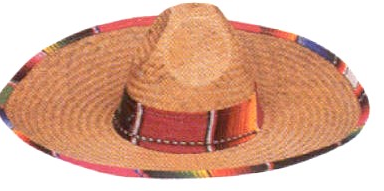 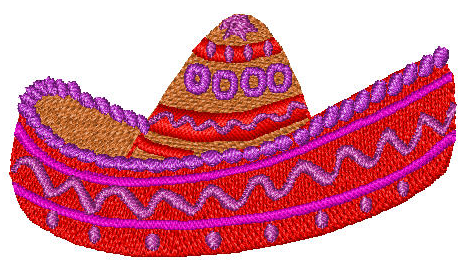 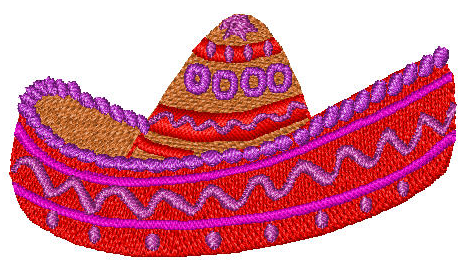 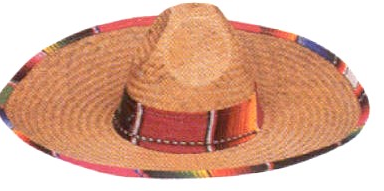 Deacon
Deacon
Elder
Elder
To change to a biblical structure, can't a church just call the present deacons "elders"?
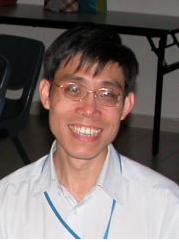 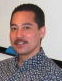 Elder-Deacon Contrasts
84a
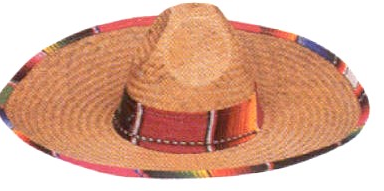 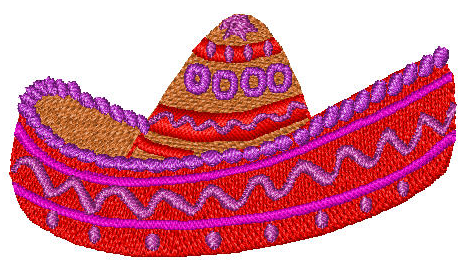 Deacon
Elder
No.  There are many differences between them…
Qualifications
Character
Character + Teaching
Role (Gifting)
Administration
Pastoral
Time Involved
Much
Even more extensive
Age
Younger
Older
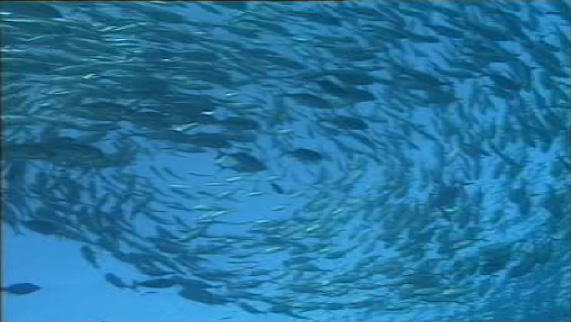 90 i
Leadership by elders and congregational authority are not contradictory
Summary
The elders rule the church and minister the Word of God to build up the body of Christ whilst the deacons (a subordinate class of officers) are to serve the body of Christ as directed by the elders.
INTRODUCTION
BODY
CONCLUSION
Summary
Two vital points to bear in mind: 
It must not be forgotten that no institution or structure is perfect as man is fallible; 
The goal of the leaders and the congregation is not to manage the church successfully but to glorify God which sometimes happens through failures.
INTRODUCTION
BODY
CONCLUSION
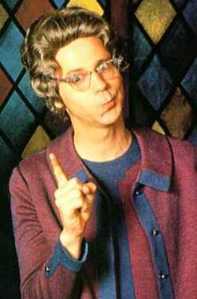 86
Biblical Decision Making
How were decisions made in the Bible?
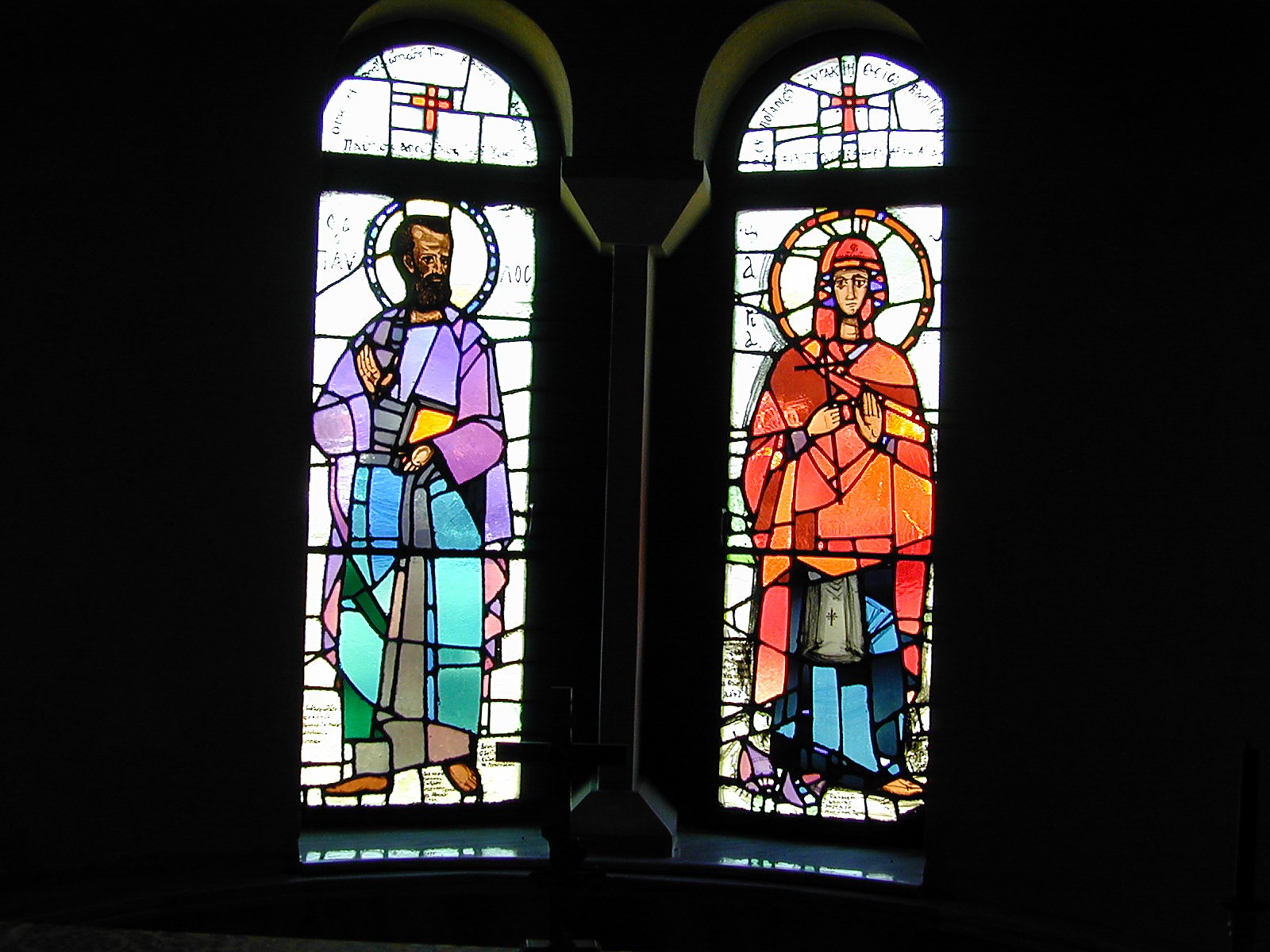 86
Methods Used
Leader's Choice
Lots
Urim & Thummin
Fleece
Others?
Paul & Lydia in Philippian Church
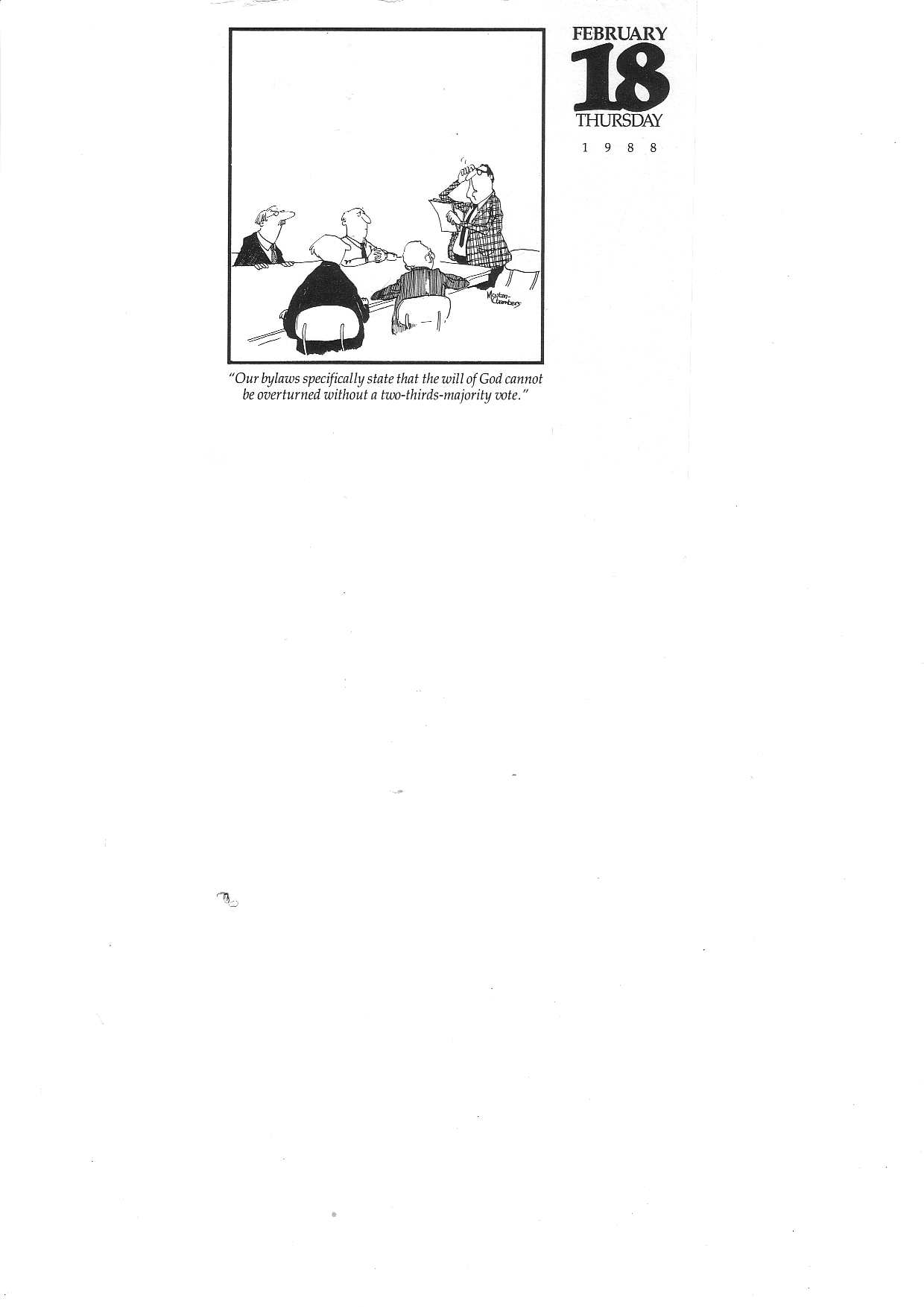 Ecclesiology Notes, pages 35-85
Making Key Decisions
What percentage was the biblical pattern?
"Our bylaws specifically state that the will of God cannot be overturned without a 2/3 majority vote."
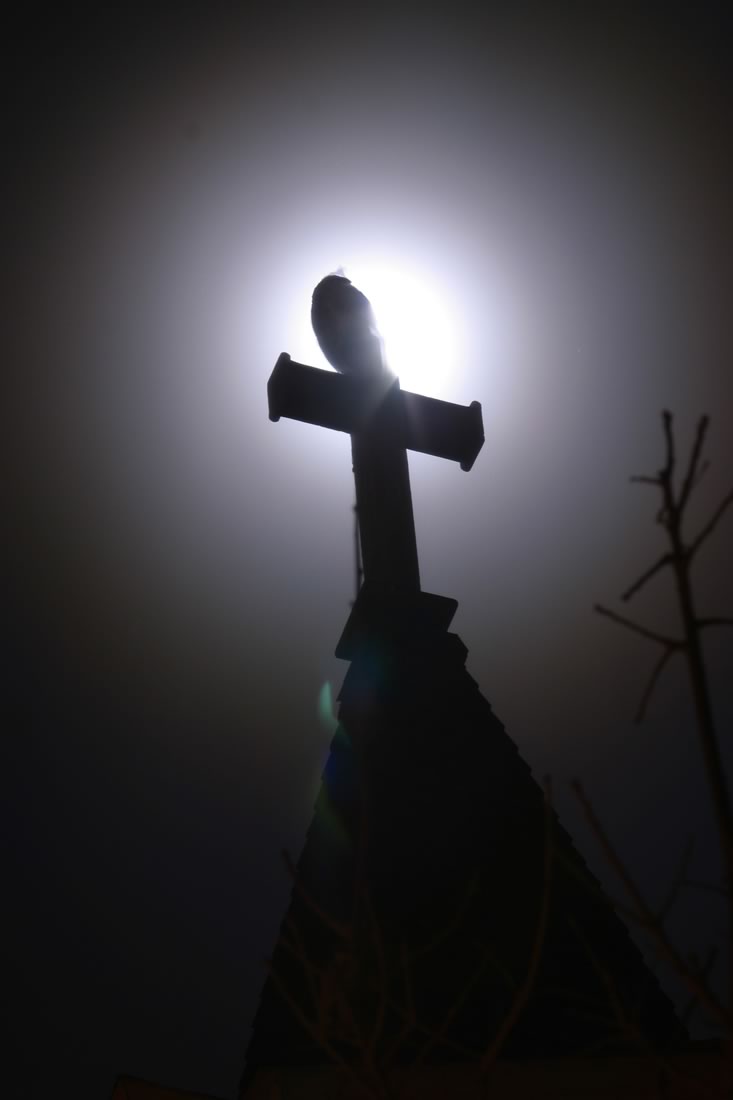 86-87
Key Decisions in Acts 15
Circumcision at the Jerusalem Council (vv. 1-35)

Conflict over John Mark's Restoration (vv. 36-40)
88
Decision making in the local church
INTRODUCTION
From a biblical viewpoint:
Apostles (over all churches)
Elders (over local issues)
Congregation (for serious cases)
Matt. 18:17
Acts 15:22
1 Cor. 5:4-5
BODY
Attention:
88
Therefore it is only wise to state explicitly in the local church constitution the confines of the decision-making prerogative by both the elders and the congregation.
INTRODUCTION
BODY
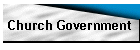 89-91
Discussion Questions
Questions on Elders & Deacons
Questions on Normative Structure
SOURCES
Grudem, Wayne. Systematic Theology: An Introduction to Biblical Doctrine (Leicester, England: IVP and Grand Rapids, Michigan: Zondervan), 904-949.

Reed, Kevin. Biblical Church Government http://www.swrb.com/newslett/actualNLs/bcg_ch02.htm.
This presentation is edited from…
Presenter	: Loke Chee Kiong
Topic	: Church Government
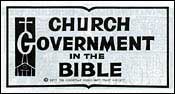 Black
免费获得该讲解!
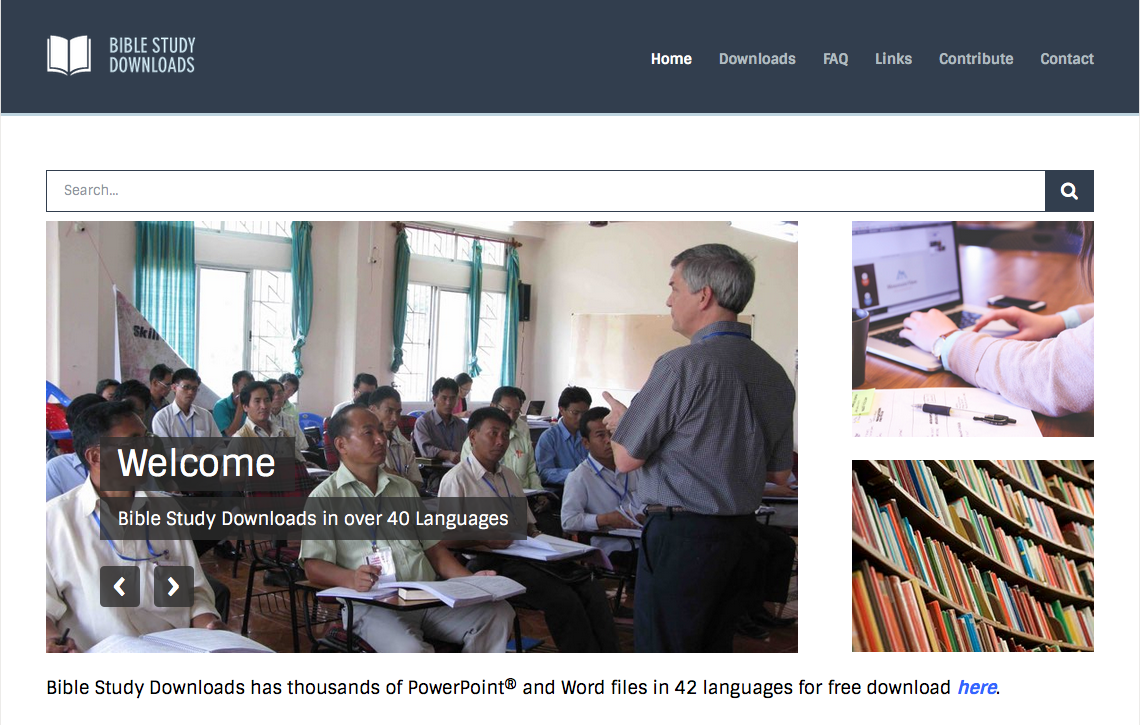 圣经学习下载
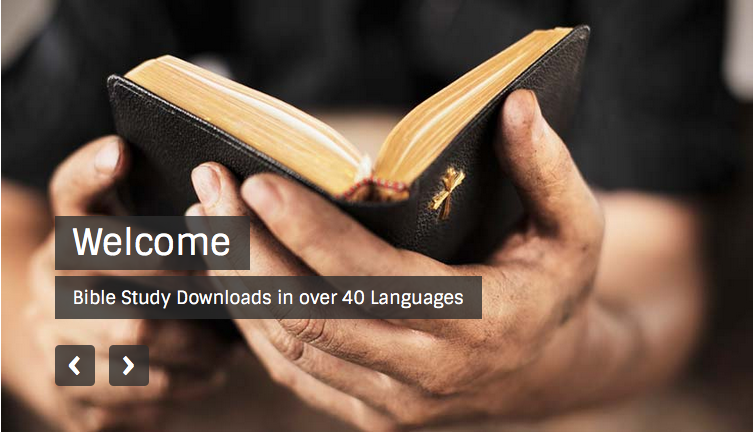 教会论链接地址 BibleStudyDownloads.org
[Speaker Notes: CH Church (Ecclesiology)]